Estadísticas octubre 2021
UNIDAD DE ACCESO A LA INFORMACIÓN PÚBLICA
NÚMERO DE SOLICITUDES Y REQUERIMIENTOS
El articulo 1.22 del Lineamiento 2 para la Publicación de Información Oficiosa,  considerará como buena practica que las Unidades de Acceso a la Información Pública muestren  sus datos estadísticos .
PLAZOS DE RESPUESTA
El promedio de respuesta de solicitudes de plazo ordinario (Información menor a 5 años) es de 3 días.
TIPO DE INFORMACIÓN
Otro tipo de información
TIPO DE SOLICITANTE
MEDIO EN QUE SE RECIBE LA SOLICITUD
1
UNIDAD DE FORMACIÓNTercer trimestre y octubre
Servidores públicos de municipalidades capacitados
Número de personas capacitadas del sector educativo
Personas capacitadas por departamento
Servidores públicos de gobierno central y autónomas capacitados
Personas capacitadas por edad y sexo
Personas de sociedad civil capacitadas
Personas capacitadas por sector
Personas capacitadas por sexo (octubre)
Capacitaciones brindadas en el mes
UNIDAD DE COMUNICACIONES
Solicitudes de apoyo, UCOM
UNIDAD DE GESTIÓN DOCUMENTAL Y ARCHIVOS
Número de entes obligados atendidos
Tipo de acompañamiento
UNIDAD DE EVALUACIÓN DEL DESEMPEÑO
SECCIÓN DE ACOMPAÑAMIENTO
Nivel de respuesta
Frecuencia de temas de preguntas recibidas
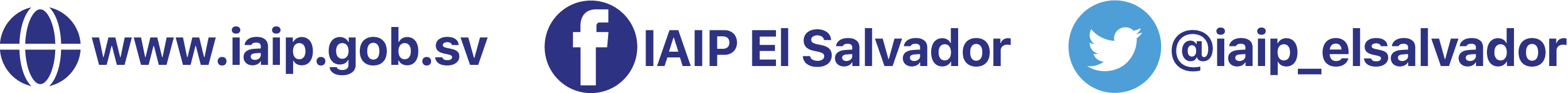